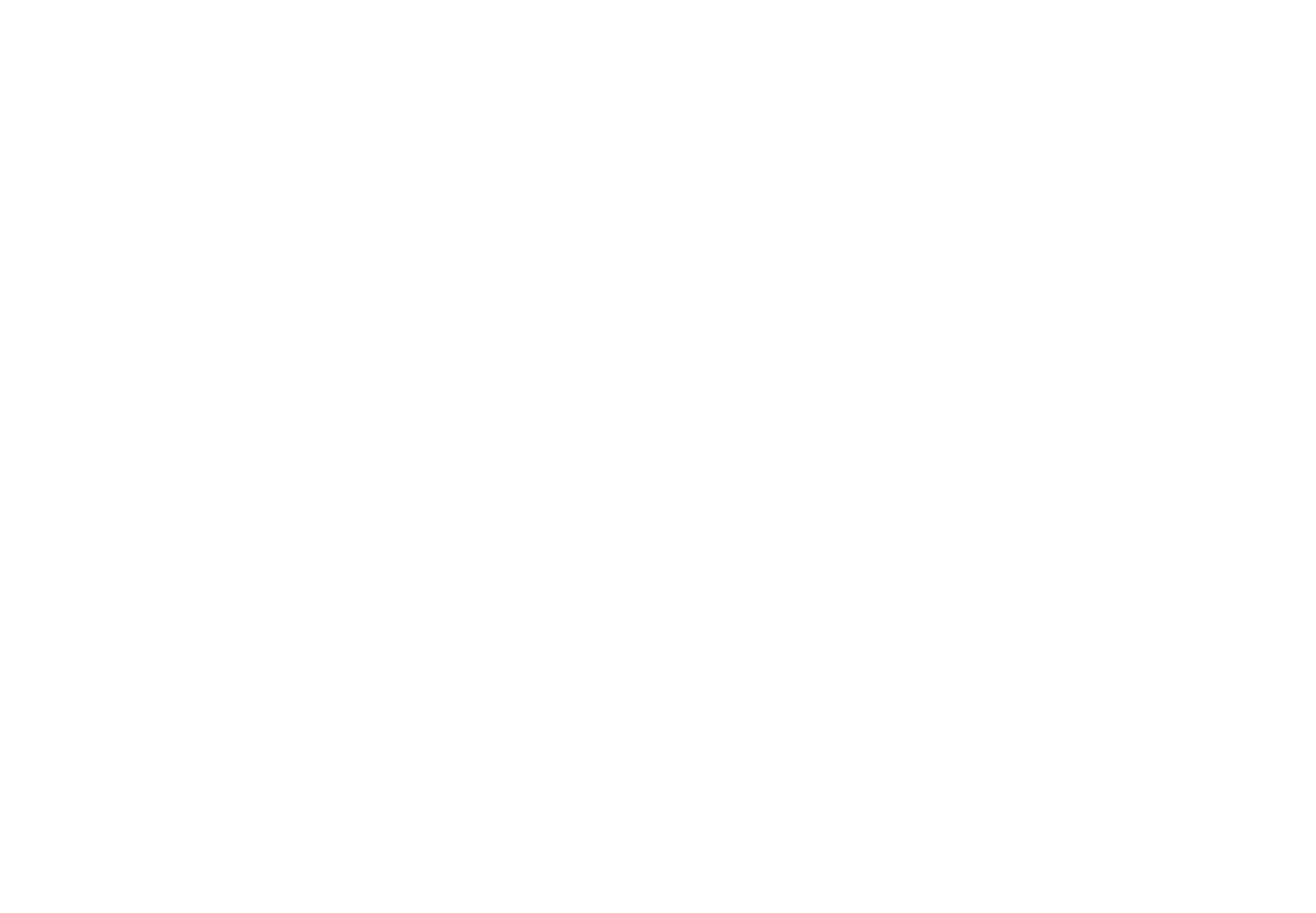 (Eph. 5:21) Be subject to one another in the fear of Christ.
22 Wives, be subject to your own husbands, as to the Lord.
23 For the husband is the head of the wife, as Christ also is the head of the church, being the Savior of the body.
24 But as the church is subject to Christ, so also the wives ought to be to their husbands in everything.
(Eph. 5:21) Be subject to one another in the fear of Christ.
22 Wives, be subject to your own husbands, as to the Lord.
23 For the husband is the head of the wife, as Christ also is the head of the church, being the Savior of the body.
24 But as the church is subject to Christ, so also the wives ought to be to their husbands in everything.
Is this patriarchy or misogyny?
Patriarchy fills human history.
Genesis 3:16
Patriarchy fills religious thinking.
Both western and eastern religion.
Patriarchy fills secular thinking.
Aristotle, Politics, 1254b; Friedrich Nietzsche, Thus Spake Zarathustra (London: MacMillan, 1896), 75, 88-90.
Patriarchy fills church history.
Clement, Pedagogues 2.33.2; Jerome, Commentary on the Epistle to the Ephesians, 3.5; Ambrose, The Exposition of the Gospel of St. Luke, lib.X, n.161. John Chrysostom, Epistle to the Ephesians, Homily 13.
(Eph. 5:21) Be subject to one another in the fear of Christ.
22 Wives, be subject to your own husbands, as to the Lord.
23 For the husband is the head of the wife, as Christ also is the head of the church, being the Savior of the body.
24 But as the church is subject to Christ, so also the wives ought to be to their husbands in everything.
Is this patriarchy or misogyny?
Patriarchy fills human history.
Genesis 3:16
Patriarchy fills religious thinking.
Both western and eastern religion.
Patriarchy fills secular thinking.
Aristotle, Politics, 1254b; Friedrich Nietzsche, Thus Spake Zarathustra (London: MacMillan, 1896), 75, 88-90.
Patriarchy fills church history.
Clement, Pedagogues 2.33.2; Jerome, Commentary on the Epistle to the Ephesians, 3.5; Ambrose, The Exposition of the Gospel of St. Luke, lib.X, n.161. John Chrysostom, Epistle to the Ephesians, Homily 13.
Does the Bible teach patriarchy?
(Eph. 5:21) Be subject to one another in the fear of Christ.
22 Wives, be subject to your own husbands, as to the Lord.
23 For the husband is the head of the wife, as Christ also is the head of the church, being the Savior of the body.
24 But as the church is subject to Christ, so also the wives ought to be to their husbands in everything.
The foundation for thriving relationships:
Love and humility.
All Christians are called to “love” (Eph. 5:2) and all are called to “submit” (Eph. 5:21).
Here is the answer to what plagues postmodern relationships!
(Eph. 5:21) Be subject to one another in the fear of Christ.
22 Wives, be subject to your own husbands, as to the Lord.
23 For the husband is the head of the wife, as Christ also is the head of the church, being the Savior of the body.
24 But as the church is subject to Christ, so also the wives ought to be to their husbands in everything.
(Eph. 5:21) Be subject to one another in the fear of Christ.
22 Wives, be subject to your own husbands, as to the Lord.
23 For the husband is the head of the wife, as Christ also is the head of the church, being the Savior of the body.
24 But as the church is subject to Christ, so also the wives ought to be to their husbands in everything.
What does it mean to “be subject”?
Based on equality.
1 Corinthians 11:3; Galatians 3:28; 1 Peter 3:7; Genesis 1:27
(1 Cor. 11:3) Christ is the head of every man, and the man is the head of a woman, and God is the head of Christ.
(Eph. 5:21) Be subject to one another in the fear of Christ.
22 Wives, be subject to your own husbands, as to the Lord.
23 For the husband is the head of the wife, as Christ also is the head of the church, being the Savior of the body.
24 But as the church is subject to Christ, so also the wives ought to be to their husbands in everything.
What does it mean to “be subject”?
Based on equality.
1 Corinthians 11:3; Galatians 3:28; 1 Peter 3:7; Genesis 1:27
(1 Cor. 11:3) Christ is the head of every man, and the man is the head of a woman, and God is the head of Christ.
(Gal. 3:28) There is neither Jew nor Greek,
there is neither slave nor free man,
there is neither male nor female;
for you are all one in Christ Jesus.
(Eph. 5:21) Be subject to one another in the fear of Christ.
22 Wives, be subject to your own husbands, as to the Lord.
23 For the husband is the head of the wife, as Christ also is the head of the church, being the Savior of the body.
24 But as the church is subject to Christ, so also the wives ought to be to their husbands in everything.
What does it mean to “be subject”?
Based on equality.
1 Corinthians 11:3; Galatians 3:28; 1 Peter 3:7; Genesis 1:27
Based within a love relationship.
“Wife” (gynē) not “female” (thēlus, Gal. 3:28).
Women choose their own husbands.
(Eph. 5:21) Be subject to one another in the fear of Christ.
22 Wives, be subject to your own husbands, as to the Lord.
23 For the husband is the head of the wife, as Christ also is the head of the church, being the Savior of the body.
24 But as the church is subject to Christ, so also the wives ought to be to their husbands in everything.
What does it mean to “be subject”?
Based on equality.
1 Corinthians 11:3; Galatians 3:28; 1 Peter 3:7; Genesis 1:27
Based within a love relationship.
“Wife” (gynē) not “female” (thēlus, Gal. 3:28).
Women choose their own husbands.
Based in a voluntary choice.
Middle voice—not passive voice.
Jesus doesn’t coerce us to follow his leadership (Eph. 5:23).
(Eph. 5:23) The husband is the head of the wife, as Christ also is the head of the church.
(Eph. 5:21) Be subject to one another in the fear of Christ.
22 Wives, be subject to your own husbands, as to the Lord.
23 For the husband is the head of the wife, as Christ also is the head of the church, being the Savior of the body.
24 But as the church is subject to Christ, so also the wives ought to be to their husbands in everything.
Don’t both spouses submit?
Yes and no.
Deferring, admitting fault, seeking advice, etc.
The NT never reverses this pattern.
Ephesians 5:22, 24; Colossians 3:18; 1 Peter 3:1; 1 Corinthians 11:3?
Earlier imperatives complement, but don’t cancel.
Children “obey” their parents—not vice versa (Eph. 6:1).
(1 Pet. 5:5) Younger men be subject to your elders.
All of you, clothe yourselves with humility toward one another.
(Eph. 5:21) Be subject to one another in the fear of Christ.
22 Wives, be subject to your own husbands, as to the Lord.
23 For the husband is the head of the wife, as Christ also is the head of the church, being the Savior of the body.
24 But as the church is subject to Christ, so also the wives ought to be to their husbands in everything.
Never unqualified authority!
Unqualified obedience to anyone but God is idolatry.
When a wife chooses to submit, she is doing this with Christ in view.
Ephesians 6:7; Colossians 3:23; Matthew 25:40; 1 John 4:21; Harold W. Hoehner, Ephesians (Grand Rapids, MI: Baker Academic, 2002), 737.
(Eph. 5:21) Be subject to one another in the fear of Christ.
22 Wives, be subject to your own husbands, as to the Lord.
23 For the husband is the head of the wife, as Christ also is the head of the church, being the Savior of the body.
24 But as the church is subject to Christ, so also the wives ought to be to their husbands in everything.
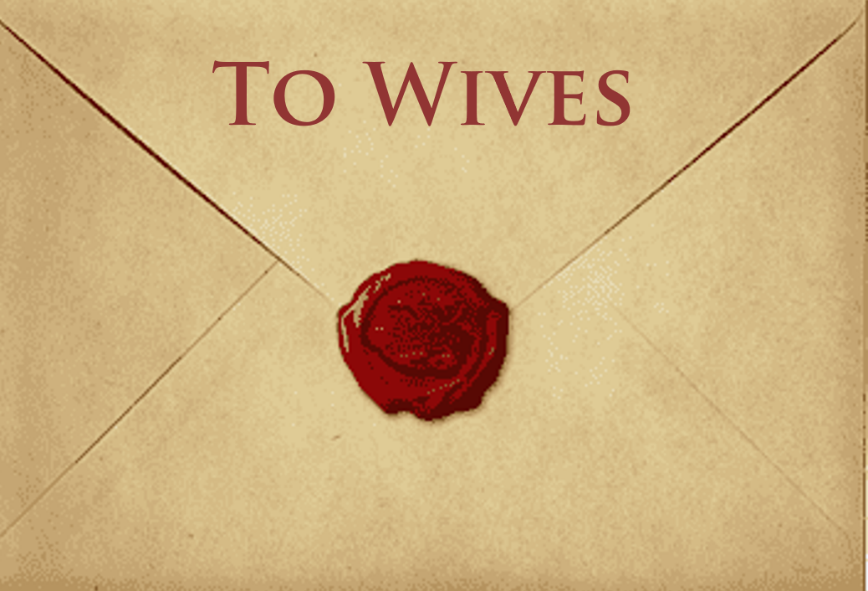 What does it mean to submit?
Are you looking for a husband you can respect to lead your relationship?
Can you respond to the imperfect initiation of others?
When was the last time you deferred,
rather than being critical or controlling?
Are you growing in challenging others
without discouraging them?
(Eph. 5:25) Husbands,
how well have your wives been submitting lately?
Should they submit a little more
or a lot more?
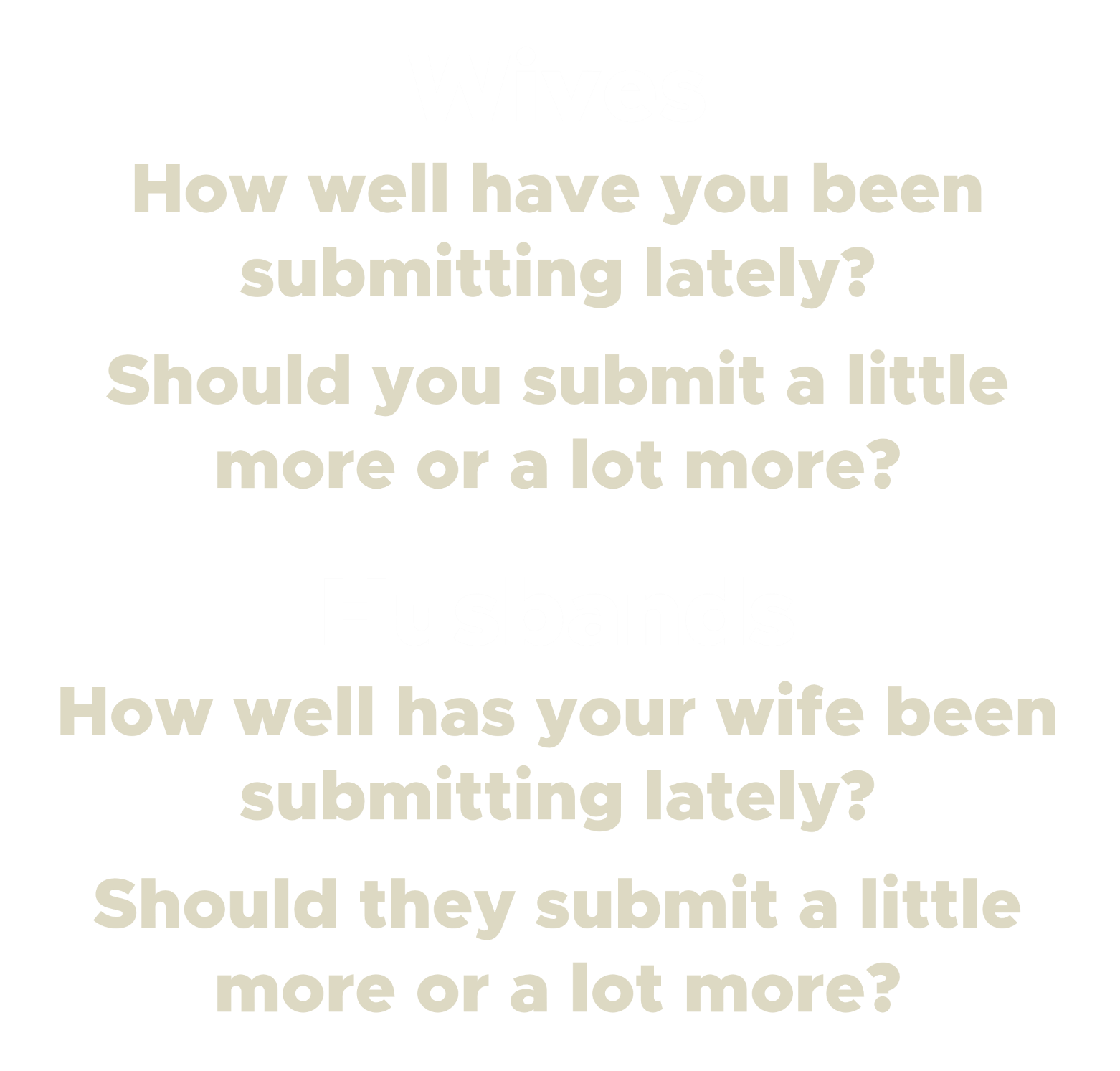 (Eph. 5:25) Husbands, love your wives, just as Christ also loved the church and gave Himself up for her.
26 He did this so that He might sanctify her, having cleansed her by the washing of water with the word,
27 that He might present to Himself the church in all her glory, having no spot or wrinkle or any such thing; but that she would be holy and blameless.
(Eph. 5:25) Husbands, love your wives, just as Christ also loved the church and gave Himself up for her.
26 He did this so that He might sanctify her, having cleansed her by the washing of water with the word,
27 that He might present to Himself the church in all her glory, having no spot or wrinkle or any such thing; but that she would be holy and blameless.
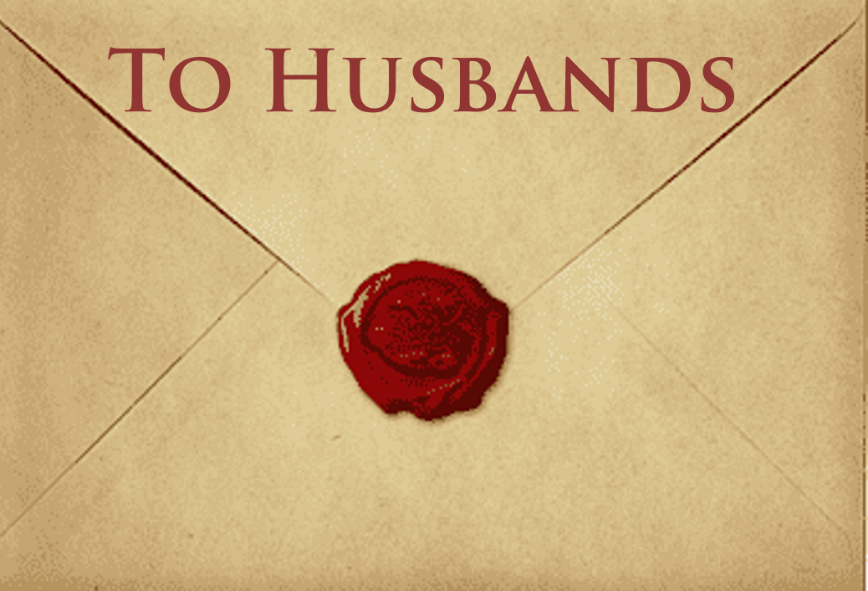 (Eph. 5:25) Husbands, love your wives, just as Christ also loved the church and gave Himself up for her.
26 He did this so that He might sanctify her, having cleansed her by the washing of water with the word,
27 that He might present to Himself the church in all her glory, having no spot or wrinkle or any such thing; but that she would be holy and blameless.
What does it mean to love and lead?
What is the extent of the leadership?
CEO & a restaurant manager
Marriage is primarily spiritual and relational.
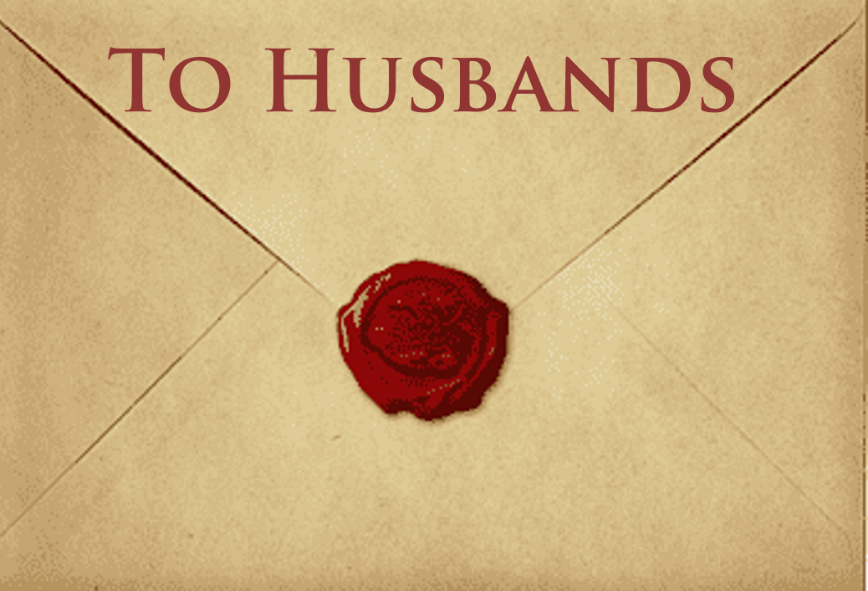 (Eph. 5:25) Husbands, love your wives, just as Christ also loved the church and gave Himself up for her.
26 He did this so that He might sanctify her, having cleansed her by the washing of water with the word,
27 that He might present to Himself the church in all her glory, having no spot or wrinkle or any such thing; but that she would be holy and blameless.
What does it mean to love and lead?
What is the extent of the leadership?
CEO & a restaurant manager
Do you feel the need to assert authority?
Collaboration, counsel, dialogue, discussion, deference, and much prayer.
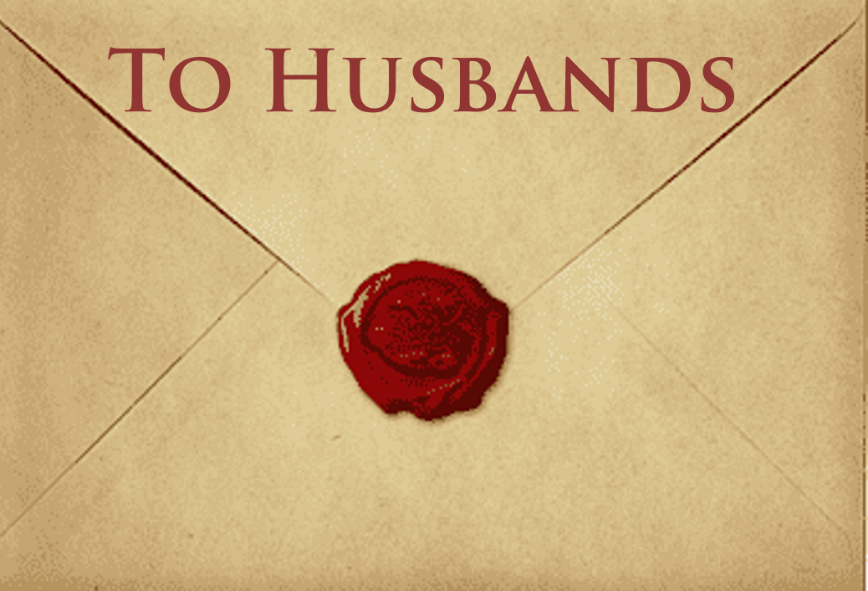 (Eph. 5:25) Husbands, love your wives, just as Christ also loved the church and gave Himself up for her.
26 He did this so that He might sanctify her, having cleansed her by the washing of water with the word,
27 that He might present to Himself the church in all her glory, having no spot or wrinkle or any such thing; but that she would be holy and blameless.
No effort or plan to help provide?
Zoned out and seeking stimulation?
Not helping around the house?
Harsh and critical?
Little to no interest relationally,
but high interest sexually?
What does it mean to love and lead?
What is the extent of the leadership?
CEO & a restaurant manager
Do you feel the need to assert authority?
Collaboration, counsel, dialogue, discussion, deference, and much prayer.
Could you follow you?
Are you making it easy for her to respect you?
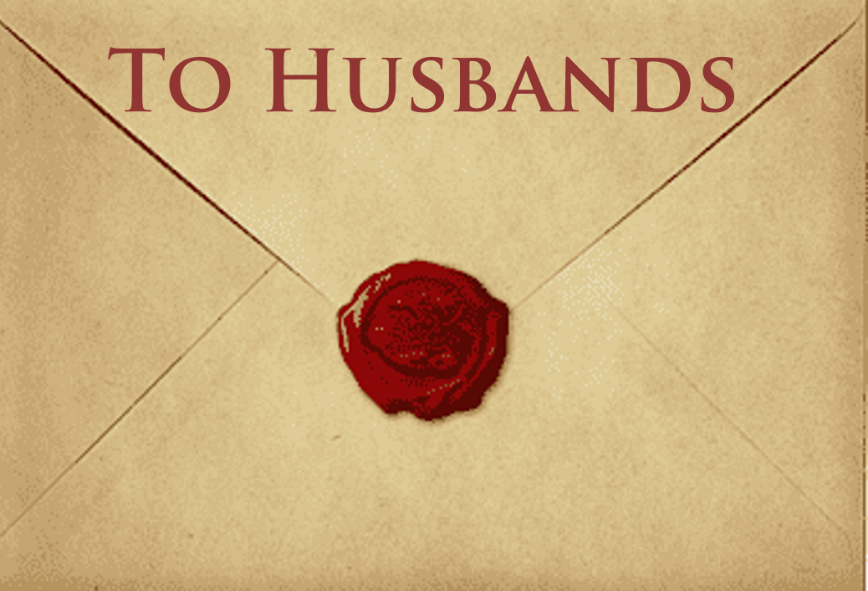 (Eph. 5:25) Husbands, love your wives, just as Christ also loved the church and gave Himself up for her.
26 He did this so that He might sanctify her, having cleansed her by the washing of water with the word,
27 that He might present to Himself the church in all her glory, having no spot or wrinkle or any such thing; but that she would be holy and blameless.
What does it mean to love and lead?
What is the extent of the leadership?
CEO & a restaurant manager
Do you feel the need to assert authority?
Collaboration, counsel, dialogue, discussion, deference, and much prayer.
Could you follow you?
Are you making it easy for her to respect you?
Do you focus on what’s in your control?
Building intimacy
Taking ownership
Gentle confrontation
Gratitude
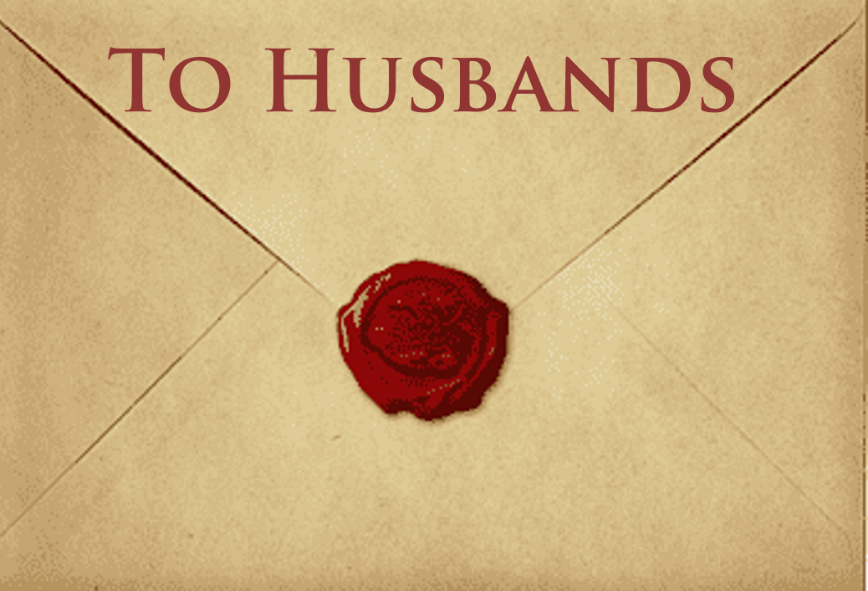 (Eph. 5:25) Husbands, love your wives, just as Christ also loved the church and gave Himself up for her.
26 He did this so that He might sanctify her, having cleansed her by the washing of water with the word,
27 that He might present to Himself the church in all her glory, having no spot or wrinkle or any such thing; but that she would be holy and blameless.
Why would I want to do all of this?
(Eph. 5:28) Husbands ought also to love their own wives as their own bodies. He who loves his own wife
loves himself…
33 Each individual among you also is to love his own wife even as himself.
And the wife must see to it that she respects her husband.
(Eph. 5:28) Husbands ought also to love their own wives as their own bodies. He who loves his own wife
loves himself…
33 Each individual among you also is to love his own wife even as himself.
And the wife must see to it that she respects her husband.
If we are truly united and one…
It’s in my self-interest to love my wife.
Stubbing my toe.
If my life is great, but my marriage is chaotic, then I’m chaotic.
If my life is chaotic, but my marriage is great, then I’m great.
(Eph. 5:31) For this reason a man shall leave his father and mother and shall be joined to his wife,
and the two shall become one flesh.
32 This mystery is great,
but I am speaking with reference to Christ and the church.
Genesis 2:24
For Women
Do you want a husband who loves you sacrificially, understands you deeply, provides security, and honors you as valuable?
For Men
Do you want a wife who will support you despite your faults, publicly and privately respect you, and seek God first for her needs and identity?
For Women
Do you want a husband who loves you sacrificially, understands you deeply, provides security, and honors you as valuable?
For Men
Do you want a wife who will support you despite your faults, publicly and privately respect you, and seek God first for her needs and identity?
Are you willing to wait for a spouse like this?
Are you willing to become a spouse like this?